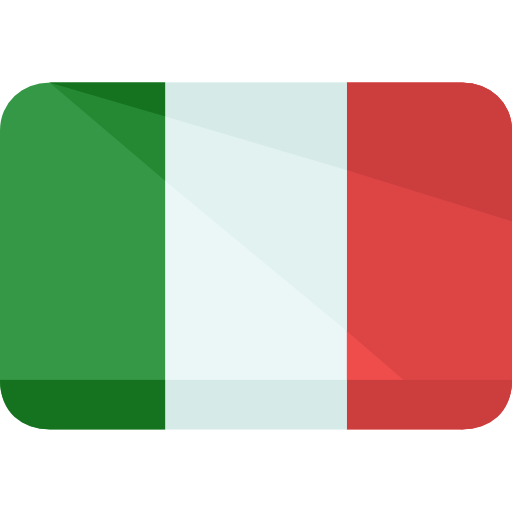 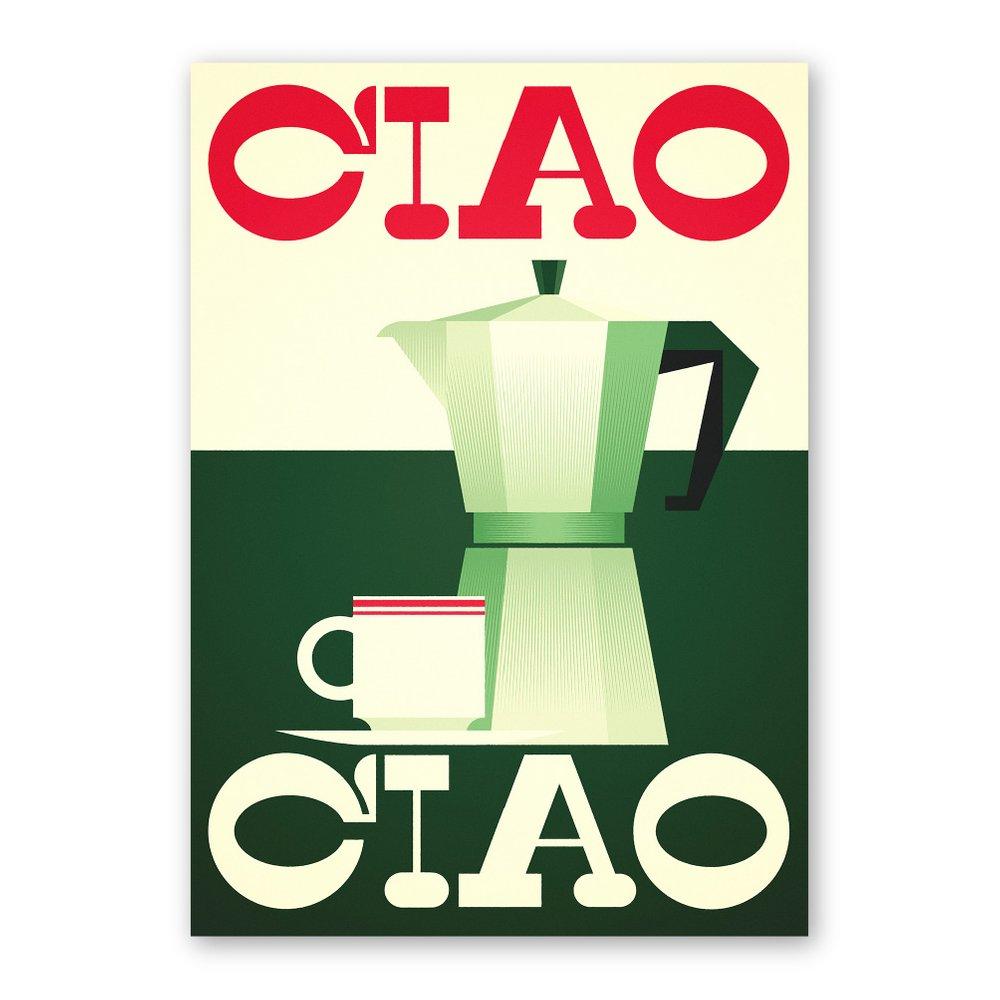 ITALY
ACCESSION DATE TO THE EU: 1957
HISTORICAL SITES: The Vatican, Tower of Pisa, The Coliseum

CULINARY SPECIALITIES: Pizza, Tiramisu, Risotto

PERSONALITIES: Julius Caesar, Leonardo da Vinci, Monicca Belluci, Giorgio Armani
CAPITAL: Rome

OFFICIAL LANGUAGE: Italian

POPULATION: 60 500 00

AREA: 300 000 km²

HEAD OF STATE: President Sergio Mattarella
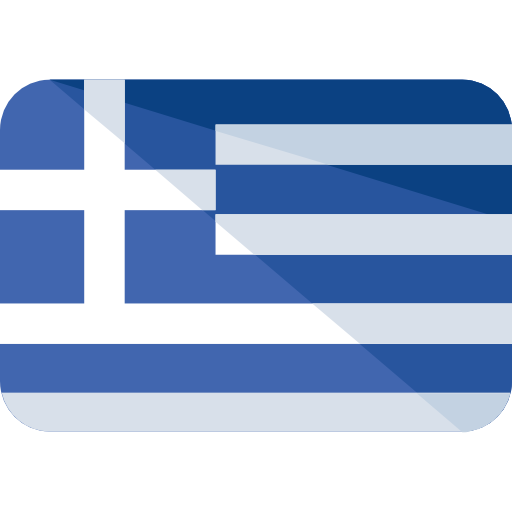 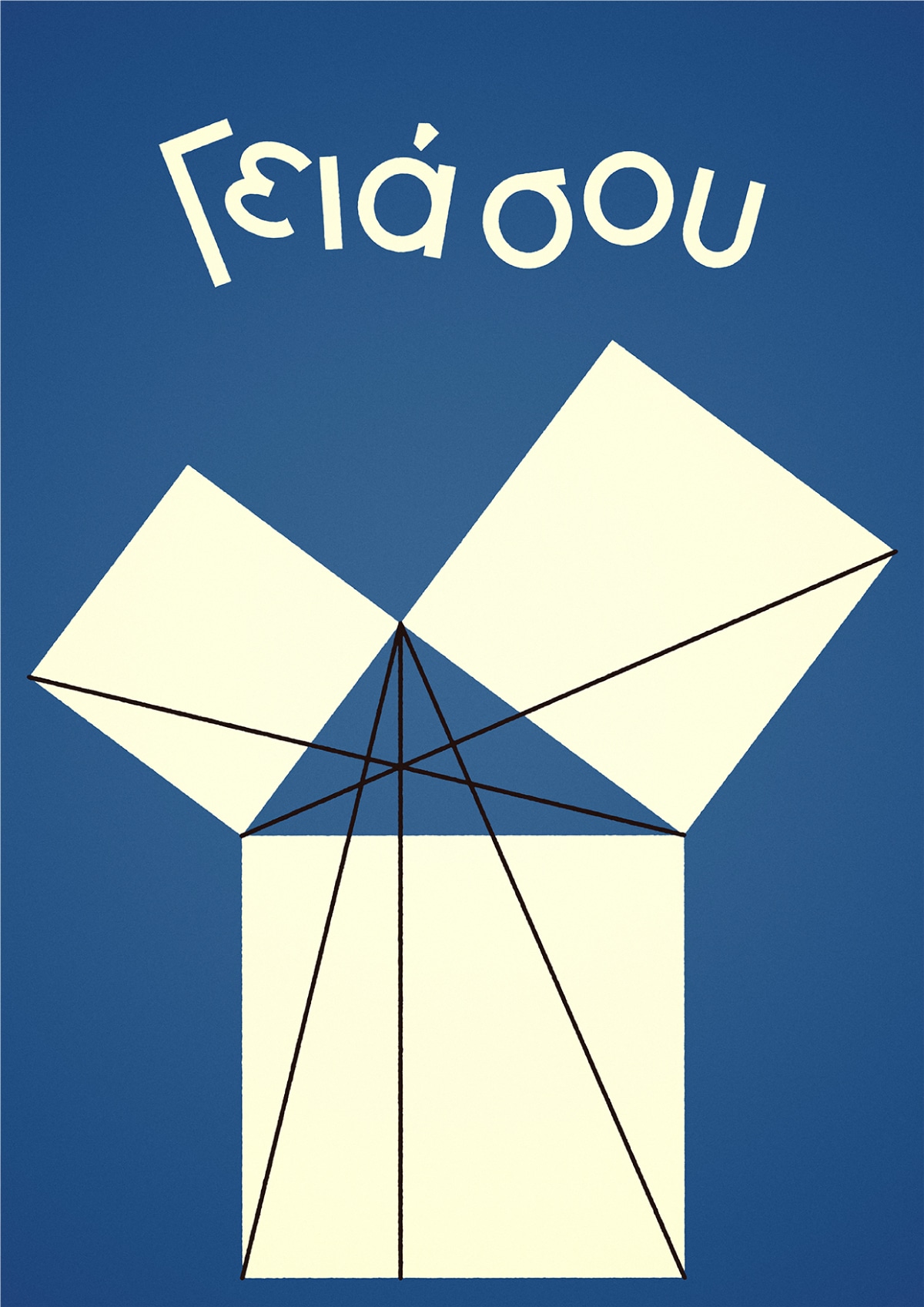 GREECE
ACCESSION DATE TO THE EU: 1981
HISTORICAL SITES: Acropolis of Athens, Ancient Delphi, Minoan Palace of Knossos 

CULINARY SPECIALITIES: Moussaka, Tzatziki, Blakava

PERSONALITIES: Pericles, Socrate, Maria Callas
CAPITAL: Athens

OFFICIAL LANGUAGE: Greek

POPULATION: 11 000 000

AREA: 132 000 km²

HEAD OF STATE: President Prokopis Pavlopoulos
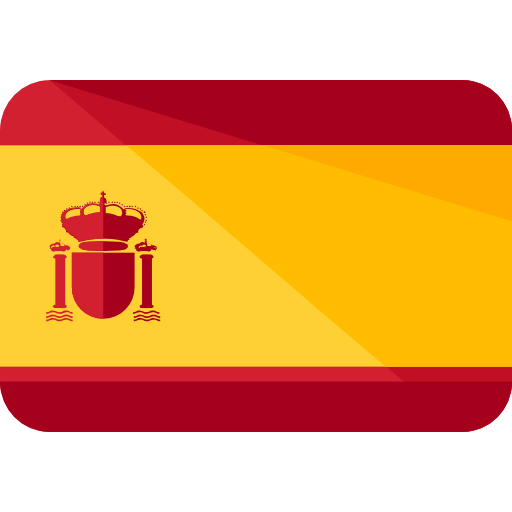 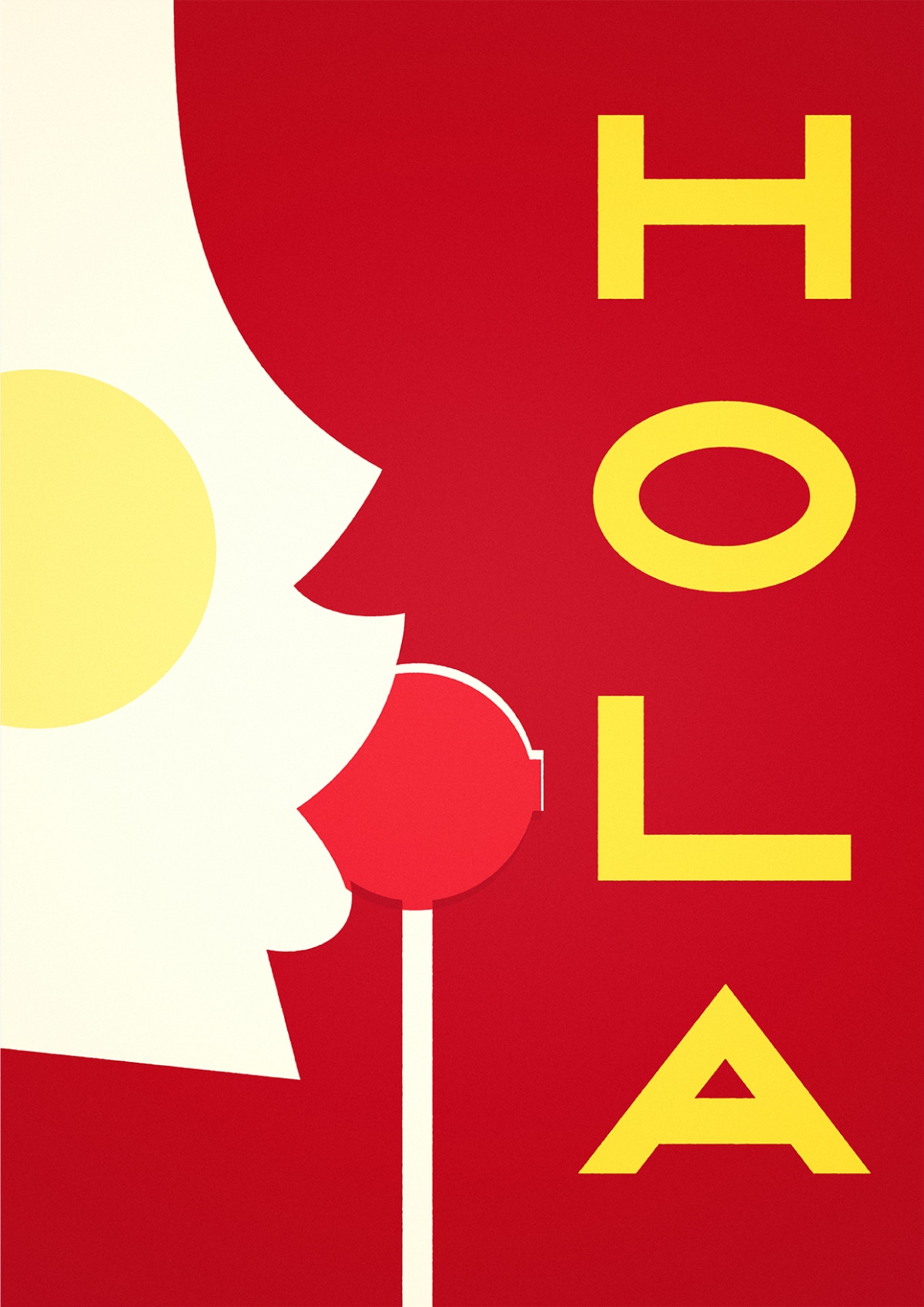 SPAIN
ACCESSION DATE TO THE EU: 1986
HISTORICAL SITES: Sagrada Família, Barcelona Cathedral, The Alhambra

CULINARY SPECIALITIES: Gazpacho, Paella, Manchego cheese

PERSONALITIES: Francisco Pizzaro, Pablo Picasso, Salvador Dali, Enrique Iglesias
CAPITAL: Madrid

OFFICIAL LANGUAGE: Spanish

POPULATION: 46 500 000

AREA: 506 000 km²

HEAD OF STATE: Monarch Felipe VI
                             Prime Minister Pedro Sanchez
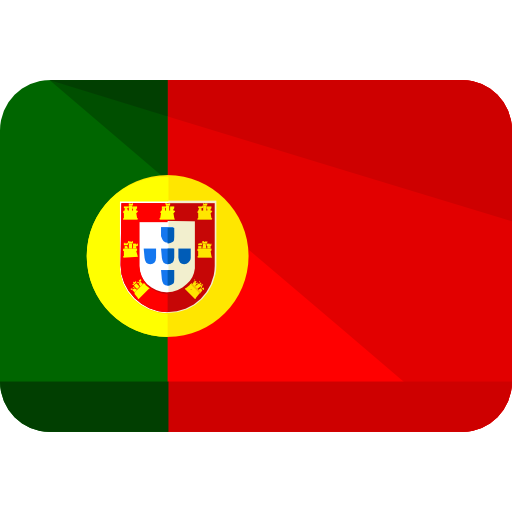 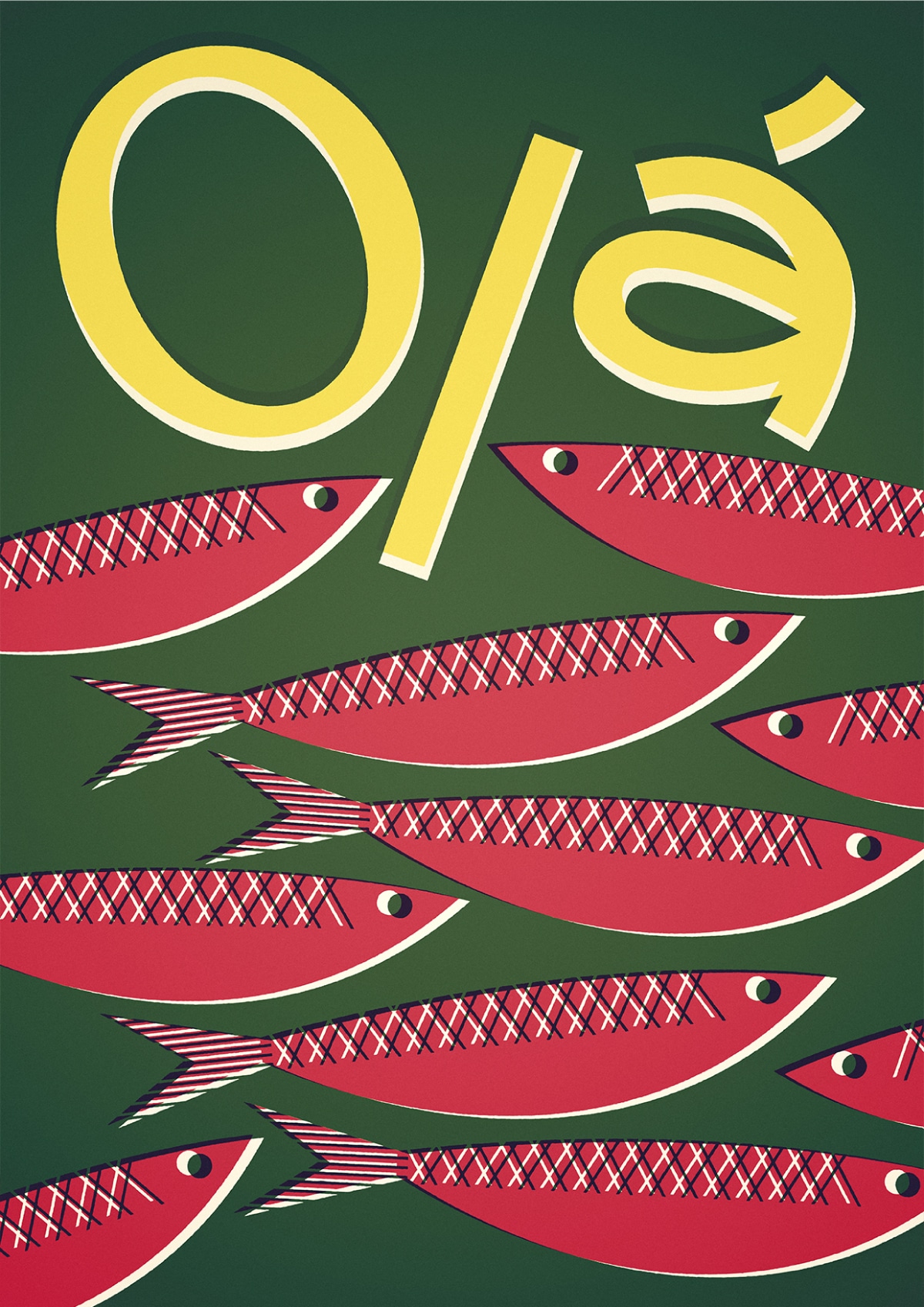 PORTUGAL
ACCESSION DATE TO THE EU: 1986
HISTORICAL SITES: Belém Tower, Hieronymites Monastery, Pena National Palace

CULINARY SPECIALITIES: Cataplana, Cozido, Porco Preto

PERSONALITIES: Vasco da Gama, Amalia Rodrigues, Cristiano Ronaldo
CAPITAL: Lisbon

OFFICIAL LANGUAGE: Portuguese

POPULATION: 10 500 000

AREA: 92 000 km²

HEAD OF STATE: President Marcelo Rebelo de Sousa
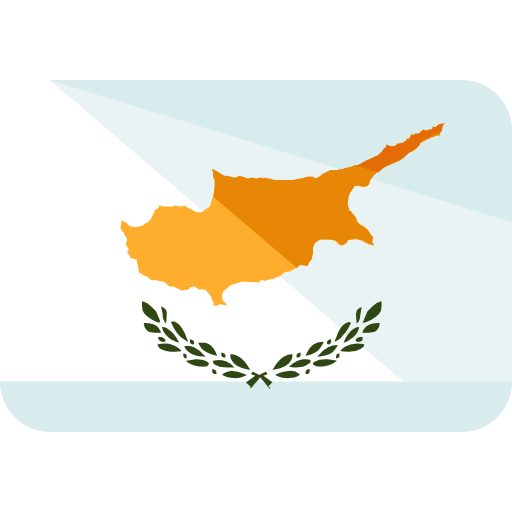 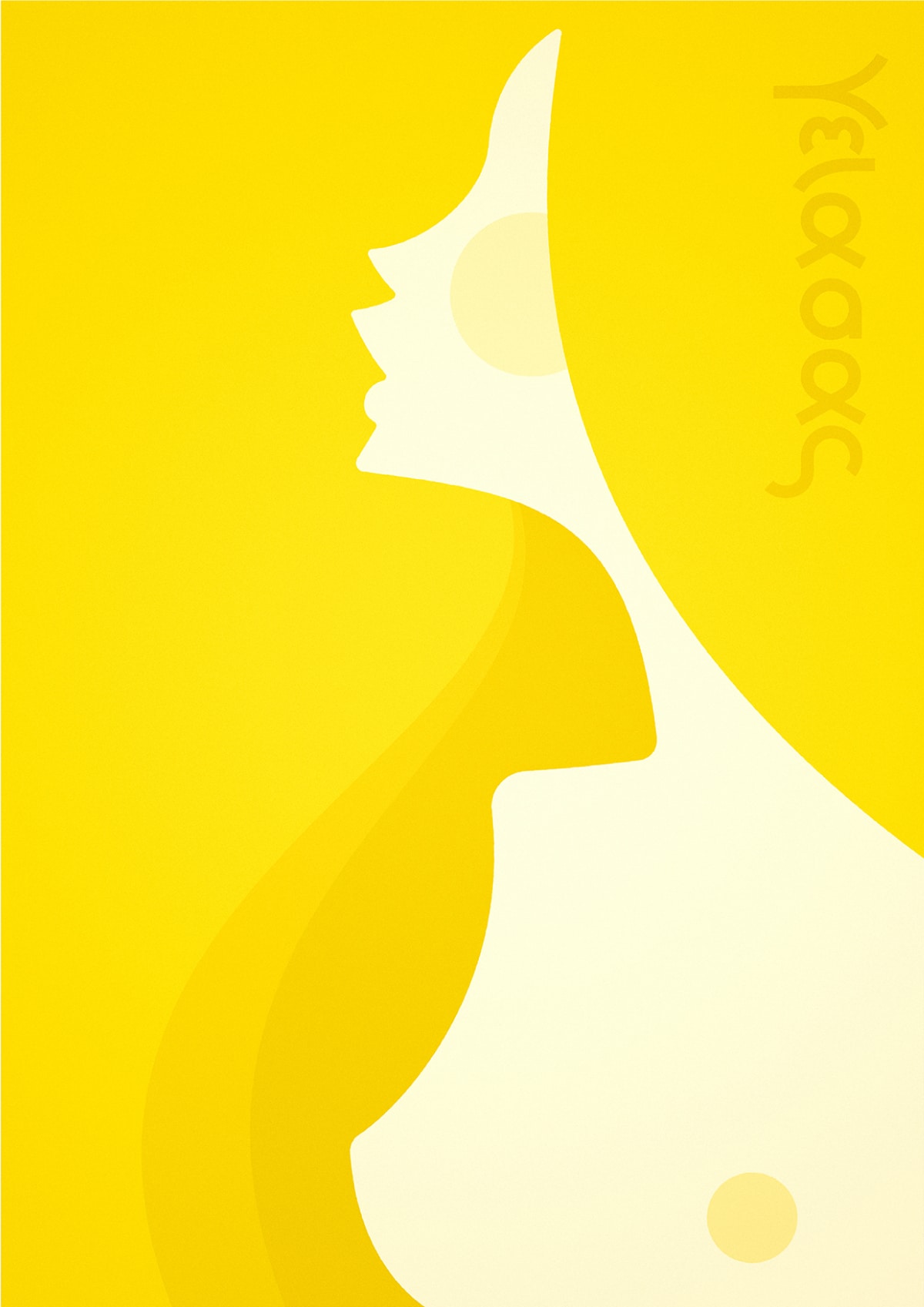 CYPRUS
ACCESSION DATE TO THE EU: 2004
HISTORICAL SITES: Tombs of the Kings, Kourion, Kolossi Castle

CULINARY SPECIALITIES: Börek, Gappar, Molehiya

PERSONALITIES: Makarios III, Mike Brant, Diam’s
CAPITAL: Nicosia

OFFICIAL LANGUAGES: Greek, Turkish

POPULATION: 1 250 000

AREA: 9 250 km²

HEAD OF STATE: President Nicos Anastasiades
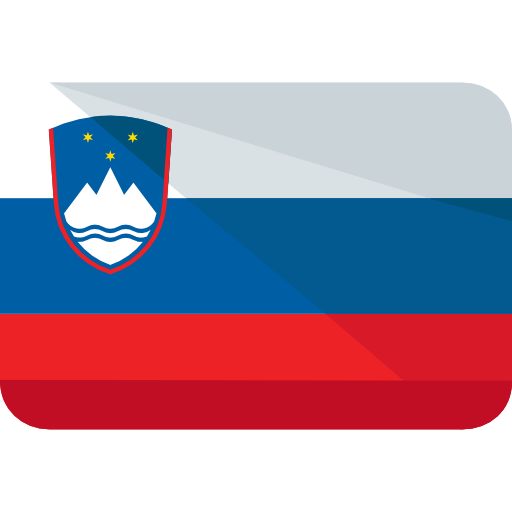 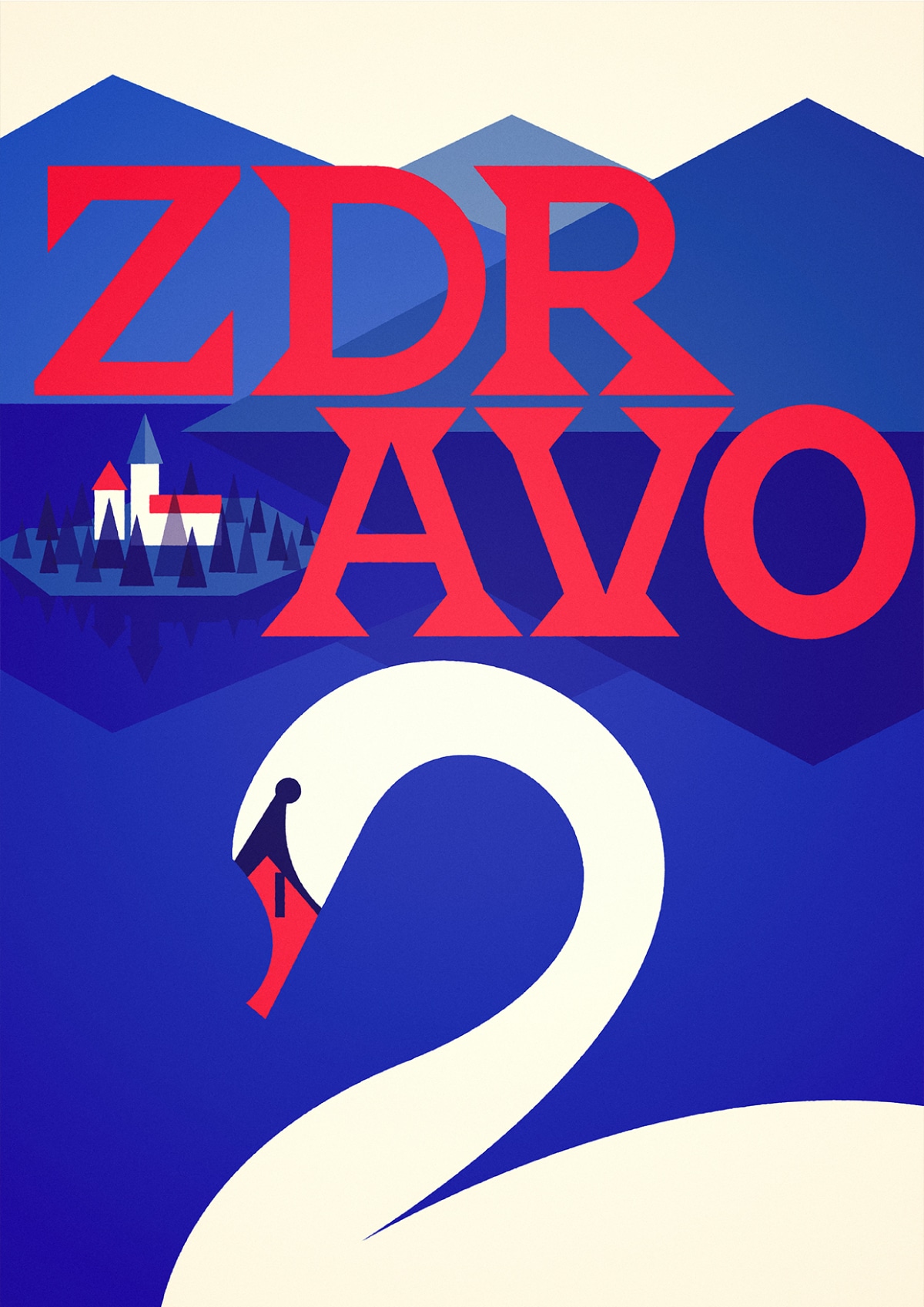 SLOVENIA
ACCESSION DATE TO THE EU: 2004
HISTORICAL SITES: Almadén and Idrija, Skocjan Caves, Ljubljana Castle

CULINARY SPECIALITIES: Belokranjska povitica, Bujta repa, Potica, Kranjska Klobosa

PERSONALITIES: Herman Potočnik Noordung, Barbara of Celje, Ita Rina
CAPITAL: Ljubljana

OFFICIAL LANGUAGE: Slovene

POPULATION: 2 066 000

AREA: 20 273 km²

HEAD OF STATE: President Borut Pahor
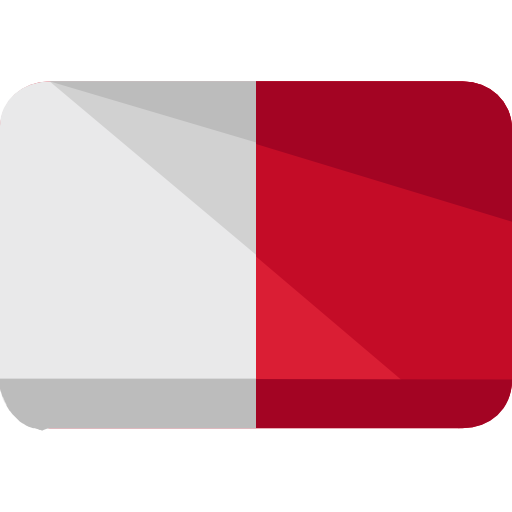 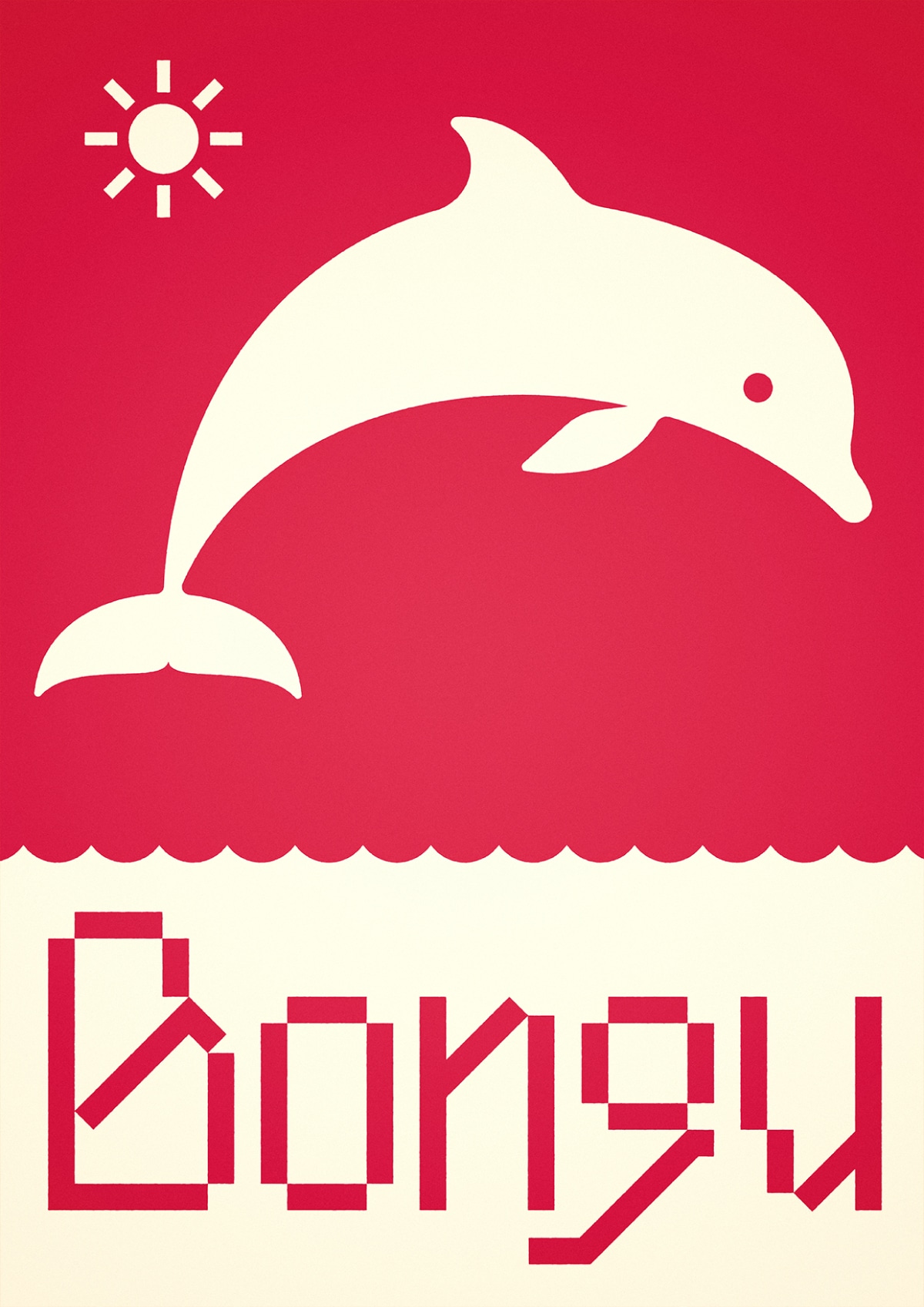 MALTA
ACCESSION DATE TO THE EU: 2004
HISTORICAL SITES: Ggantija Temples, Grandmasters Palace, Fort Rinella

CULINARY SPECIALITIES: Bragioli, Pastizzi, Ġbejniet

PERSONALITIES: Mattia Preti, George Abela, Ira Losco
CAPITAL: Valletta

OFFICIAL LANGUAGES: Maltese, English

POPULATION: 475 750

AREA: 316 km²

HEAD OF STATE: President George Vella
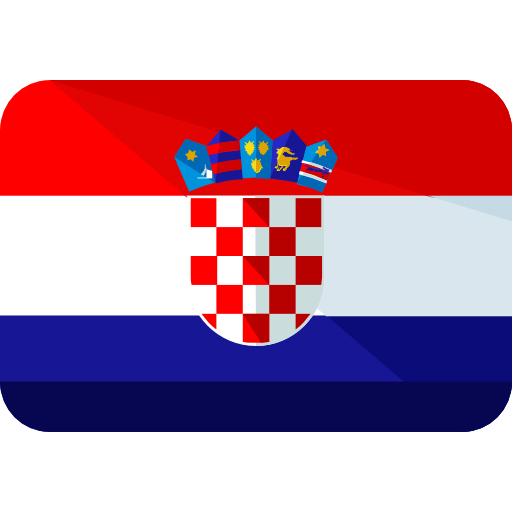 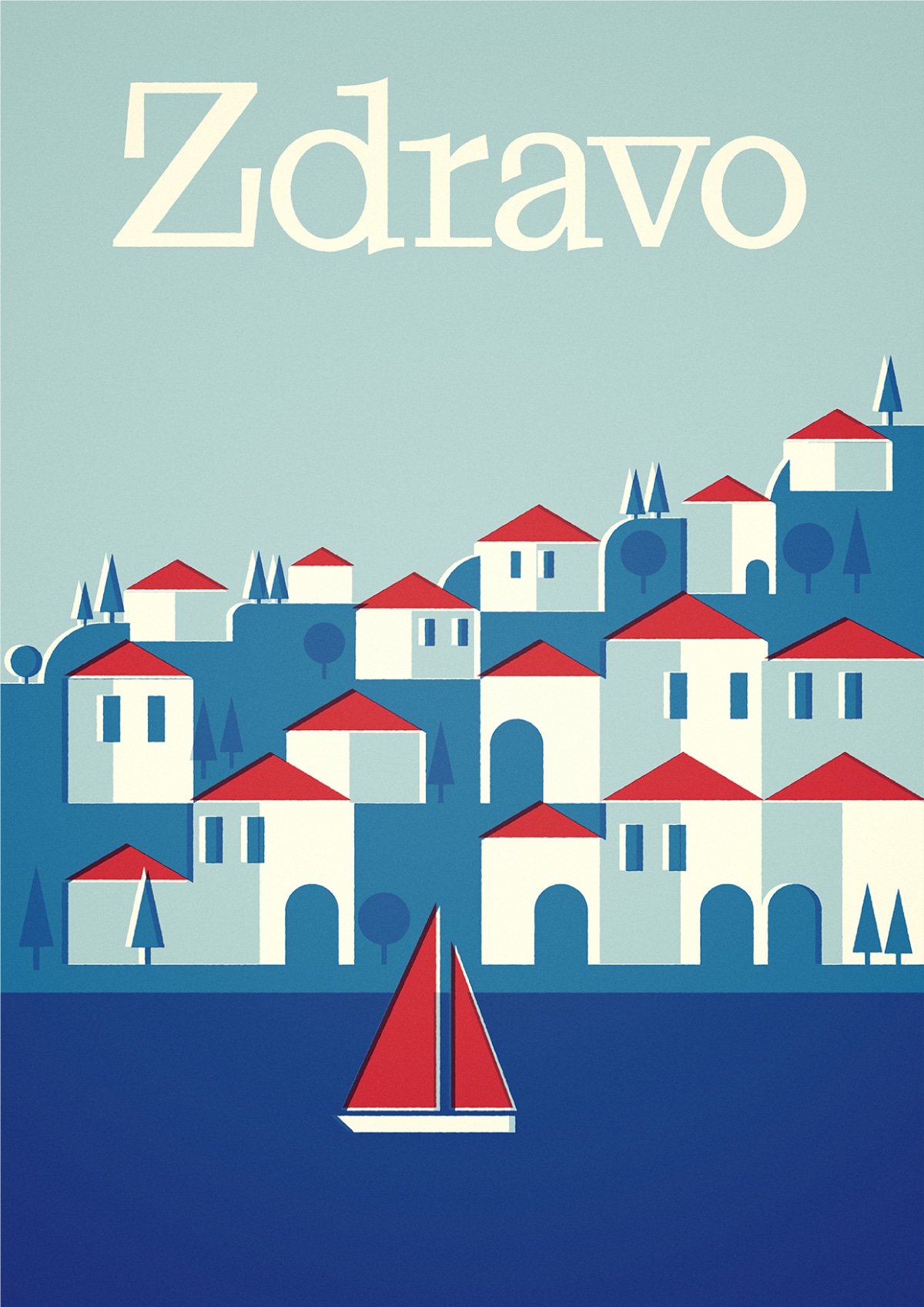 CROATIA
ACCESSION DATE TO THE EU: 2013
HISTORICAL SITES: Diocletian’s Palace, Dubrovnik City Walls, Pula Amphitheatre

CULINARY SPECIALITIES:Strukli, Pasticada, Istardi fuzi, Soparnik

PERSONALITIES:R.J. Boscovich, Ivan Mestrovic, Nikola Tesla
CAPITAL: Zagreb

OFFICIAL LANGUAGE: Croatian

POPULATION: 4 154 000

AREA: 56 600  km²

HEAD OF STATE: President Kolinda Grabar-
Kitarovic